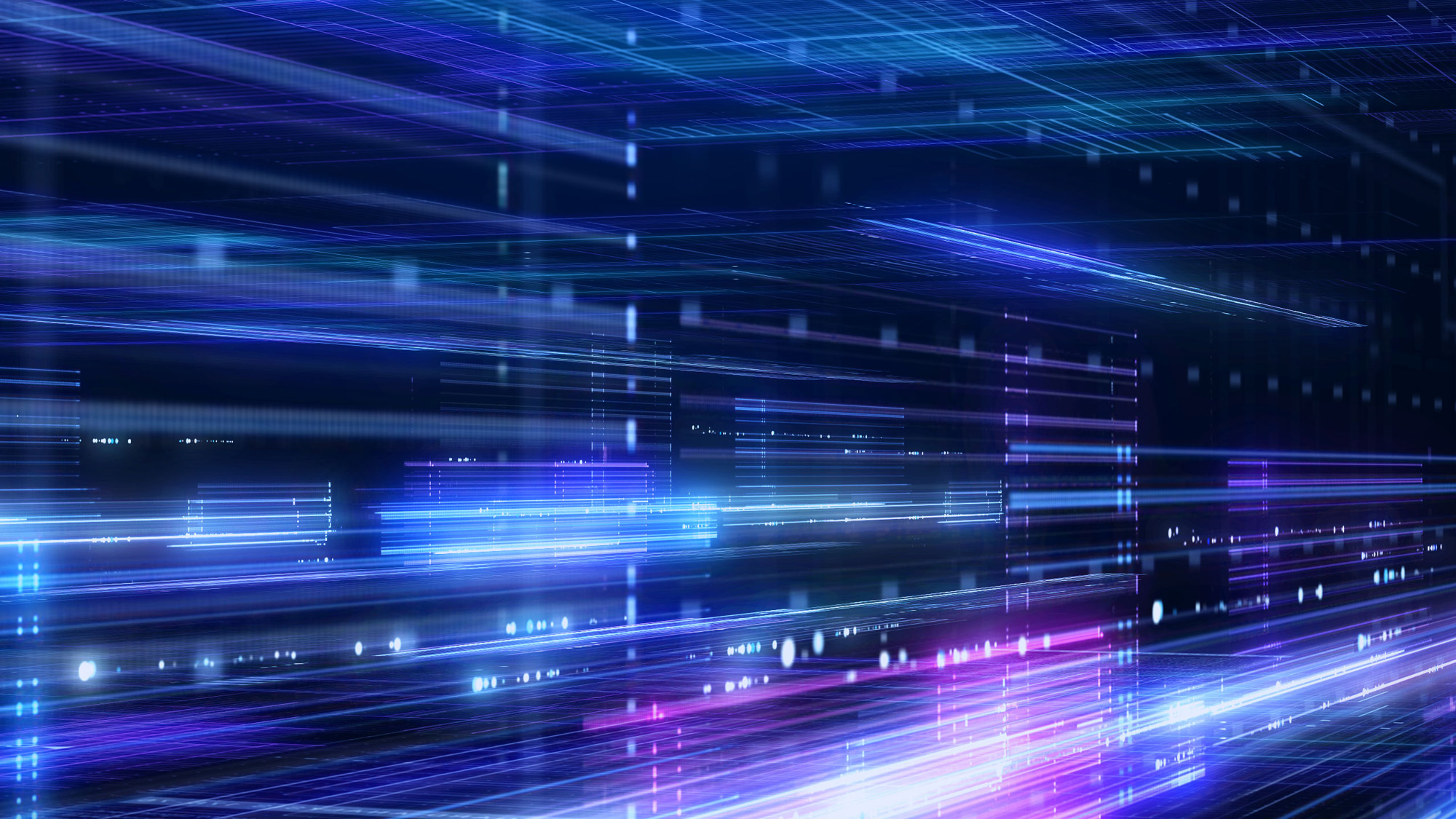 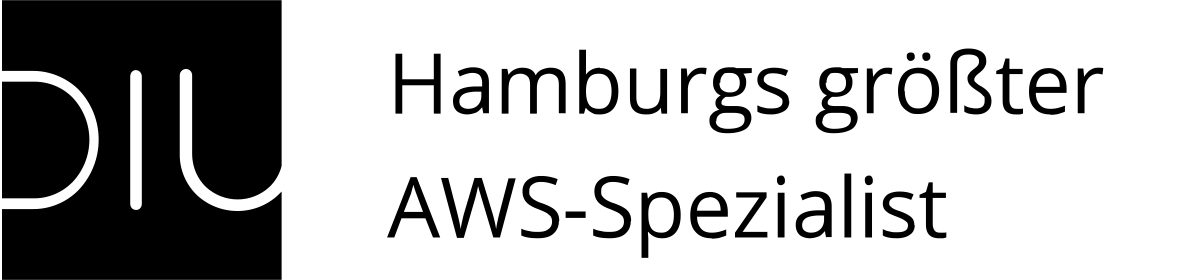 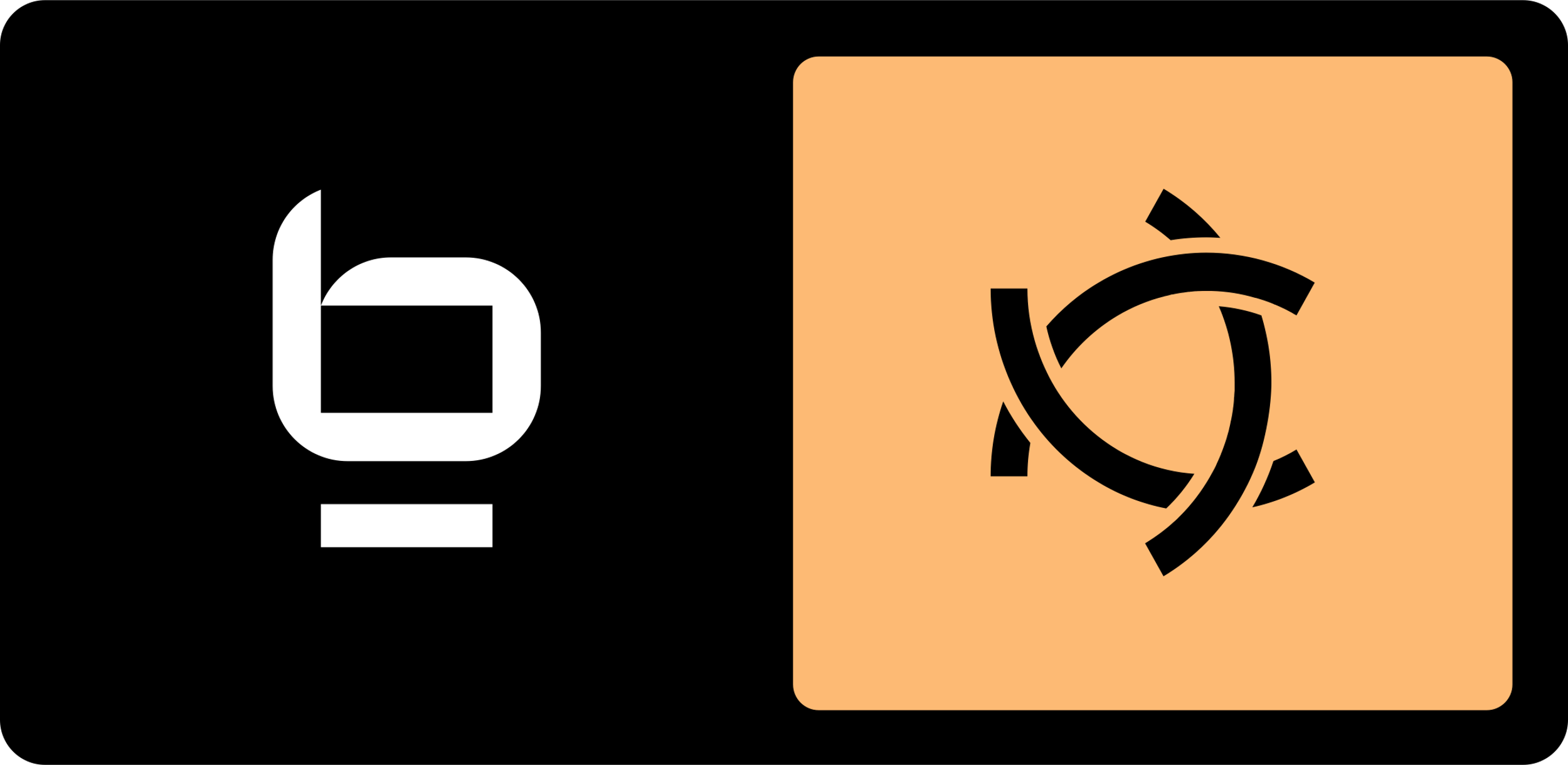 DIU x Beta Systems Masterclass
Hacker lieben On-Prem! Cloud-Security als Game Changer
DIU x Beta Systems Masterclass
Hacker lieben On-Prem! Cloud-Security als Game Changer
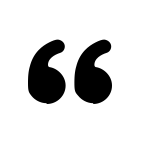 On-Prem ist sicherer, weil wir alles selbst im Griff haben.
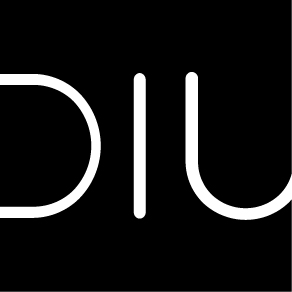 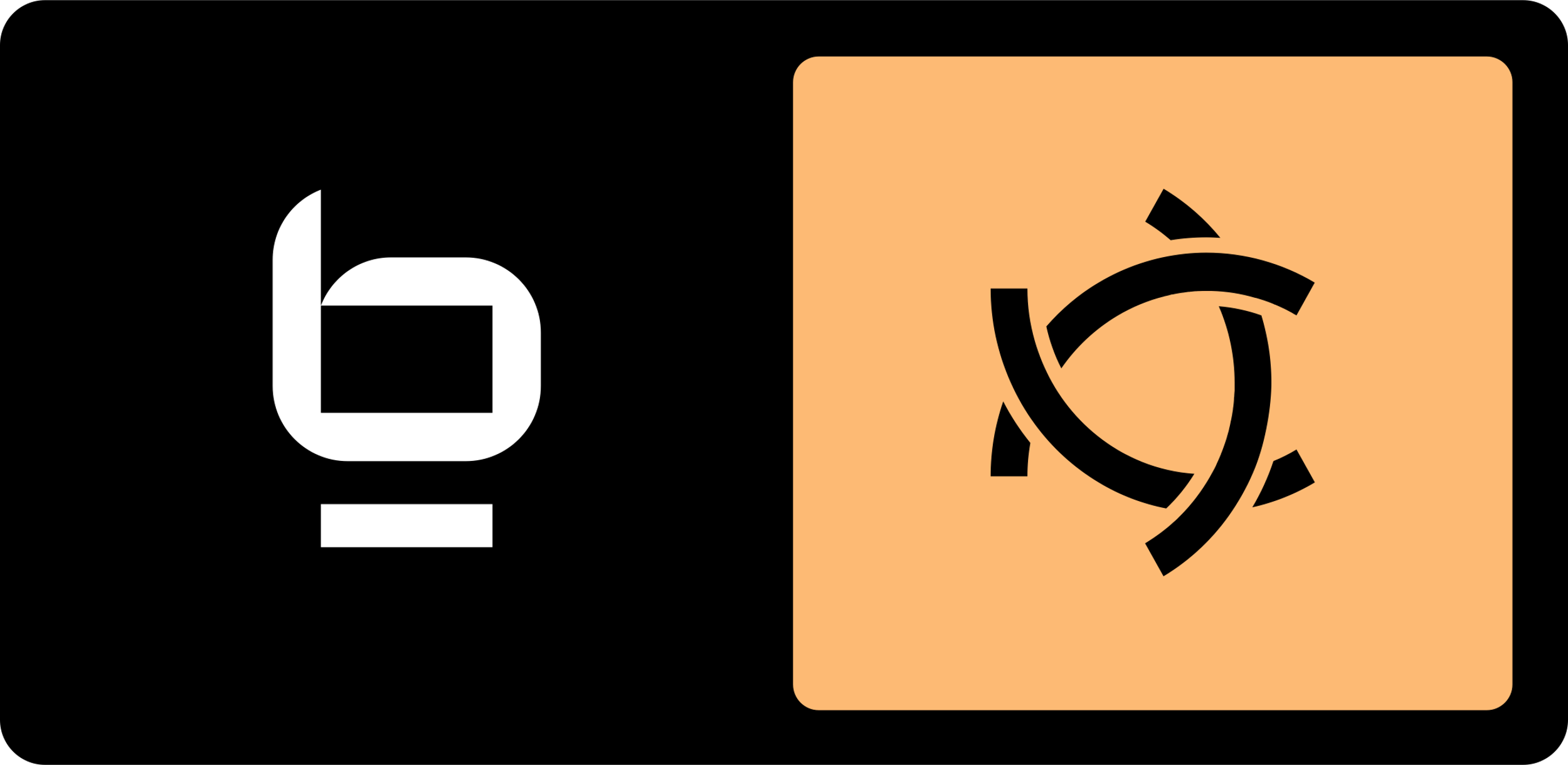 Messestand
N3
DIU x Beta Systems Masterclass
Hacker lieben On-Prem! Cloud-Security als Game Changer
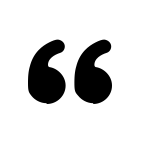 Cloud-Security ist mit Compliance und Datenschutz nicht vereinbar.
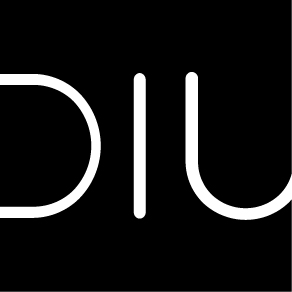 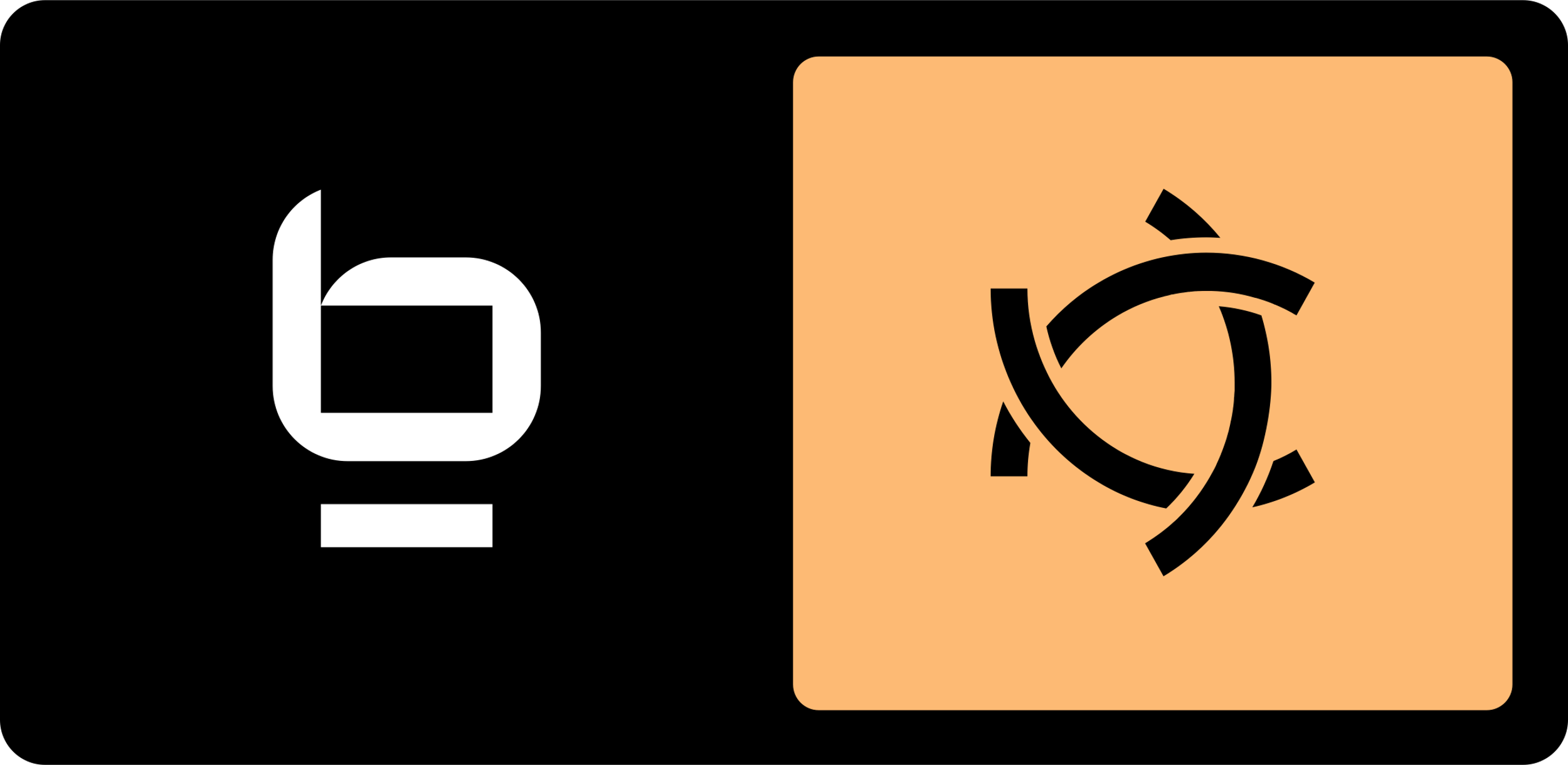 Messestand
N3
DIU x Beta Systems Masterclass
Hacker lieben On-Prem! Cloud-Security als Game Changer
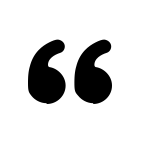 Die Berechtigungen Ihrer Mitarbeiter sind das größte Cybersecurity-Risiko.
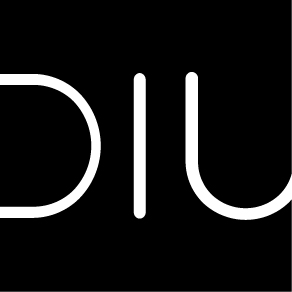 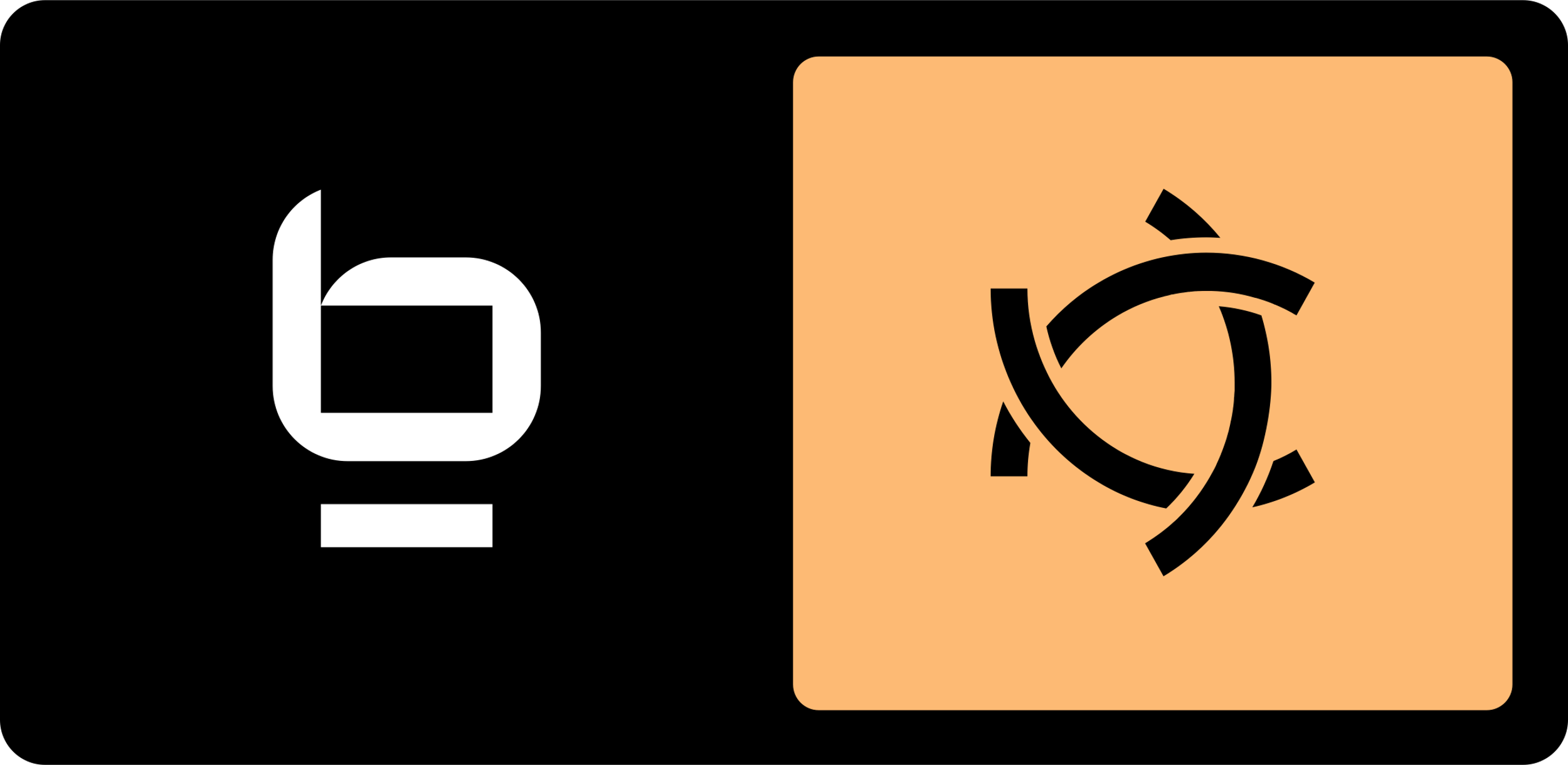 Messestand
N3
Sprechen Sie uns gerne an.
Messestand
N3
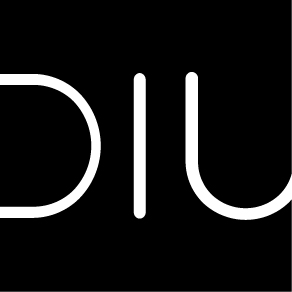 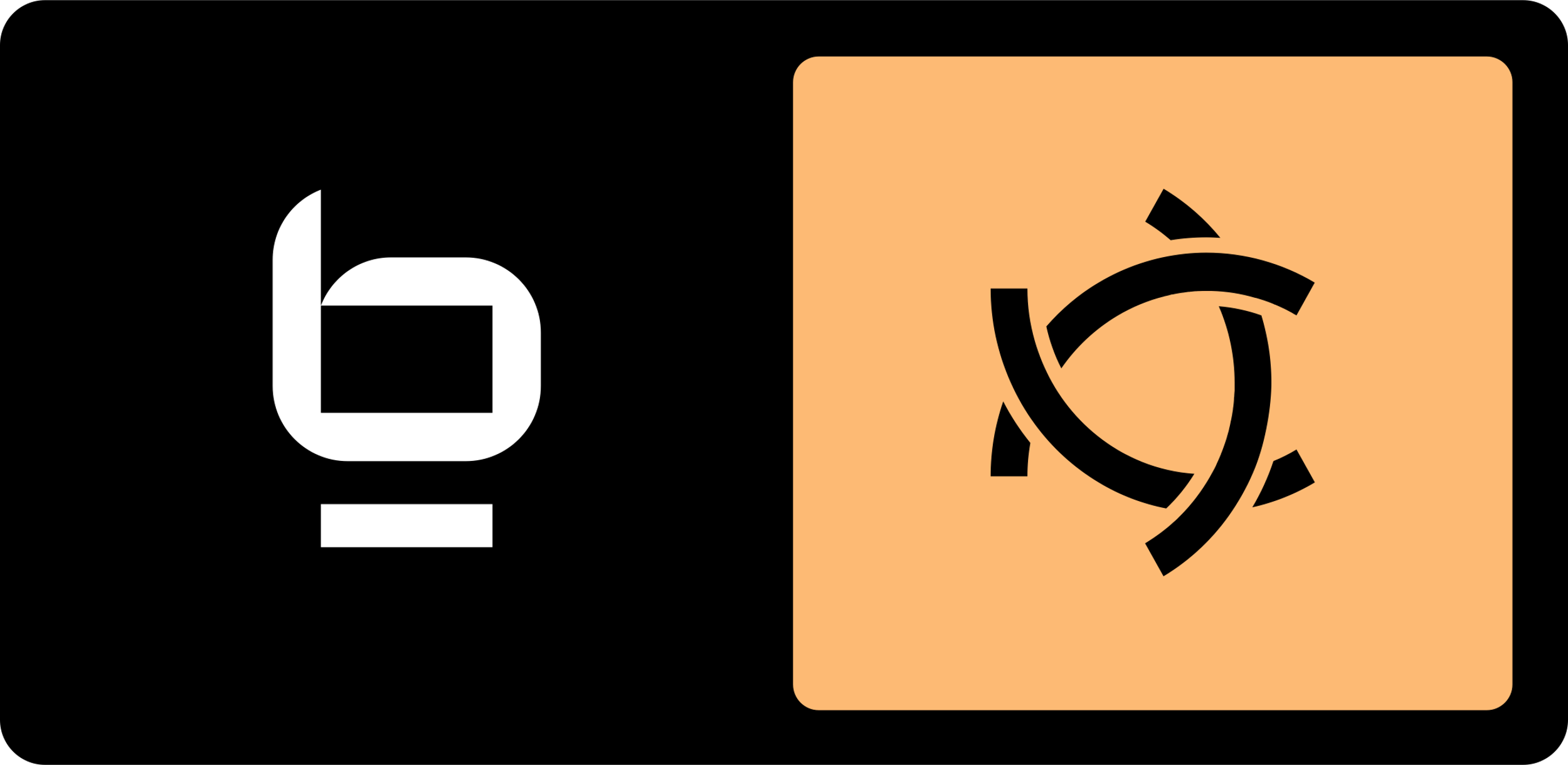 Alexander KapplerDIU MarTech Solutions
Mirko MinnichBeta Systems